Процес на дизайн на лимонена батерия и превключвател
Задача 1: Изработете лимонена батерия
Сценарий
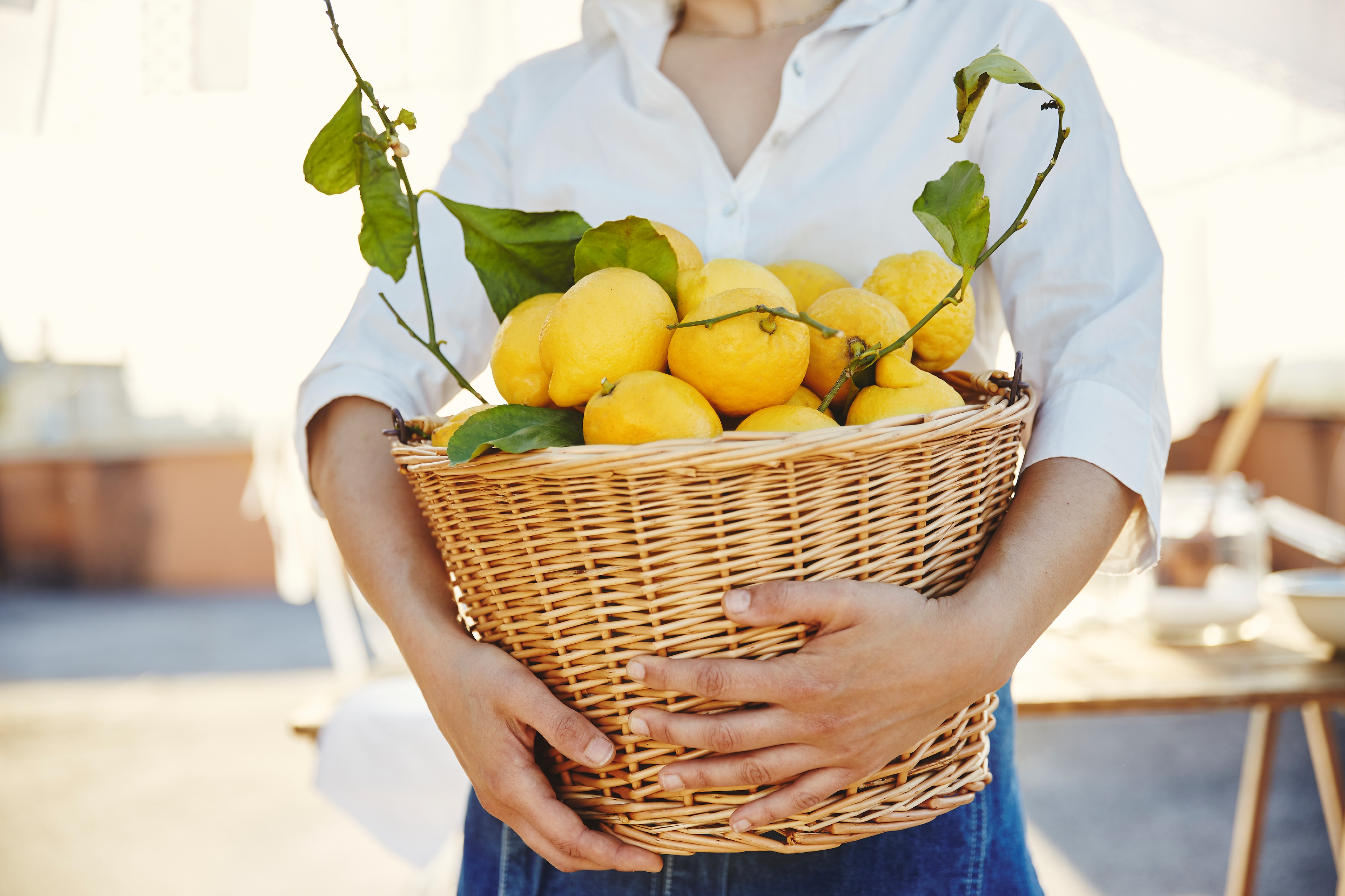 Тежка буря е прекъснала електричеството във вашия град. Устройствата с батерии вече нямат захранване и няма налично осветление през тъмните часове на денонощието.

Вие и вашият отбор от учени и инженери имате задачата да захраните електрическа крушка с наличните материали.
Задача 1: Изработете лимонена батерия
Цели на обучението
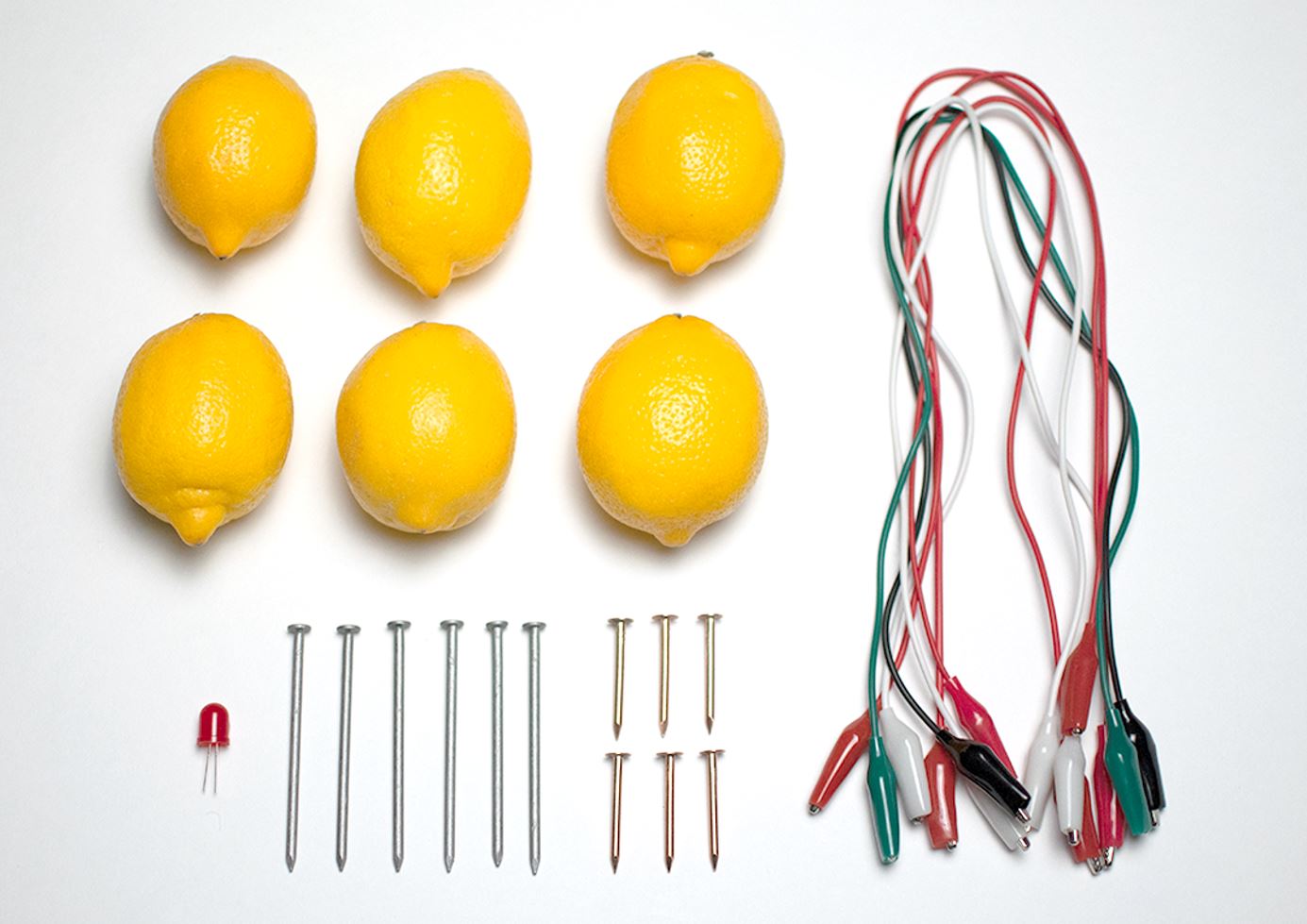 Мога да работя в екип, за да изработя батерия с материалите, които ми е предоставил ръководителят.
Подсказка
Задача 1: Изработете лимонена батерия
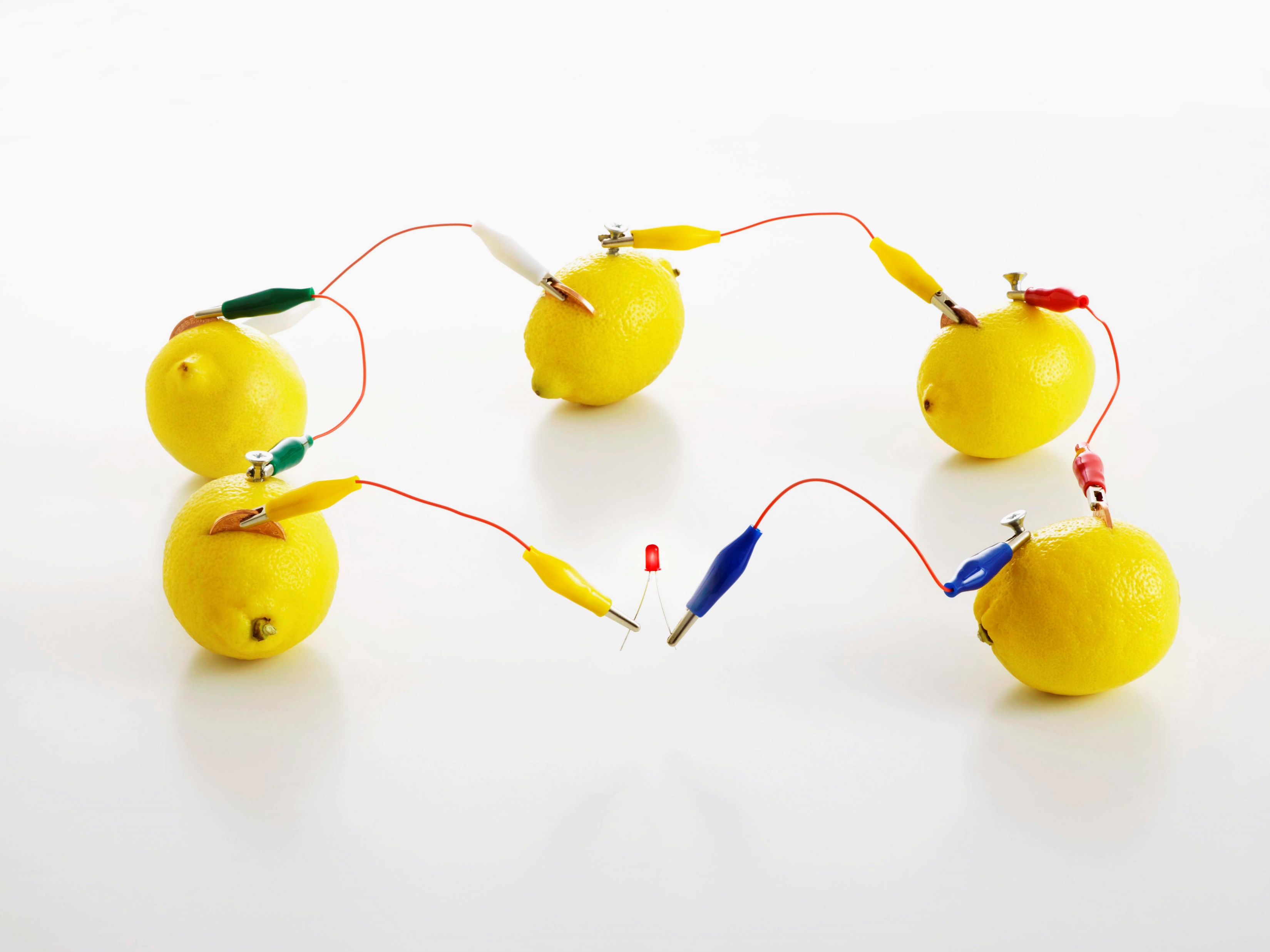 Размисли
Успя ли вашият отбор да изработи батерия? Подкрепете отговора си с доказателства.
Задача 2: Изработете превключвател
Сценарий
Тъй като вече успешно сте захранили LED  светлина с лимонена батерия, ще ви трябва превключвател, с който да я изключвате, когато не я използвате.
Задача 2: Изработете превключвател
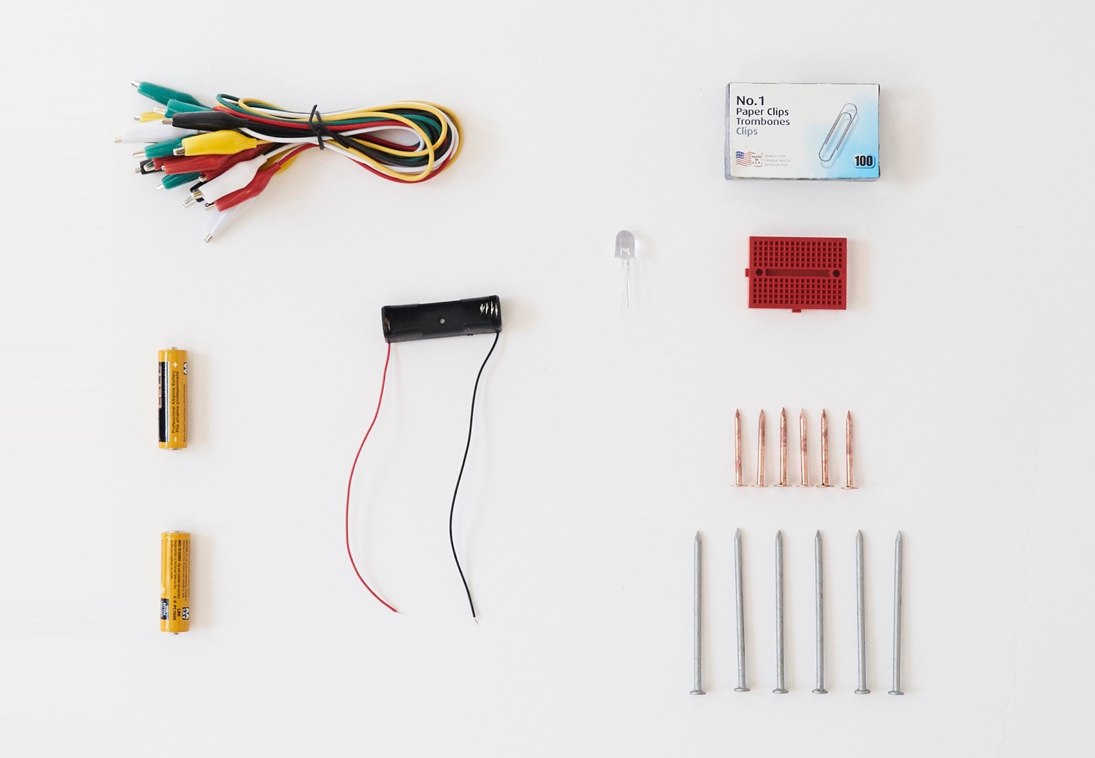 Цели на обучението
Мога да използвам инженерен процес на дизайн, за да изработя превключвател за LED светлината, захранвана от лимонена батерия.
Инженерен процес на дизайн
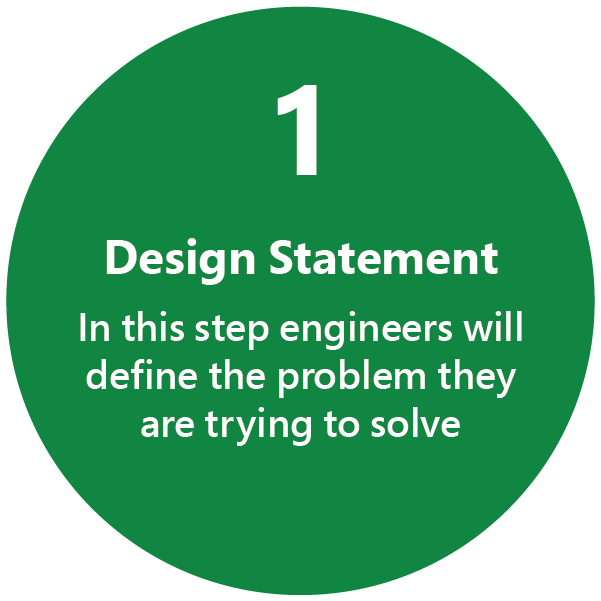 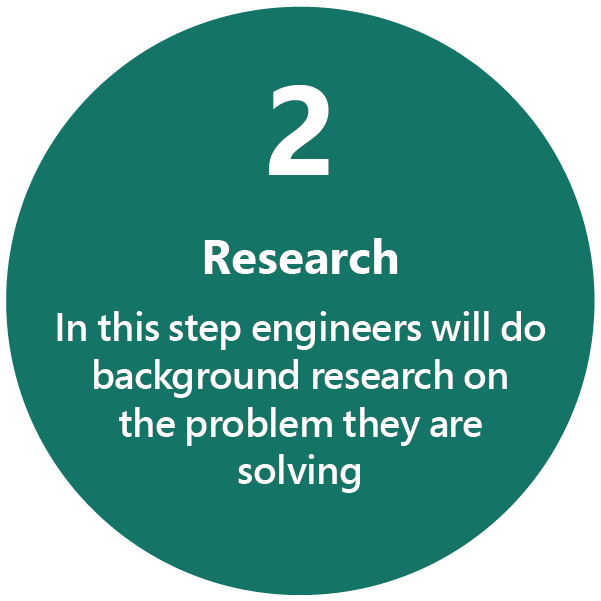 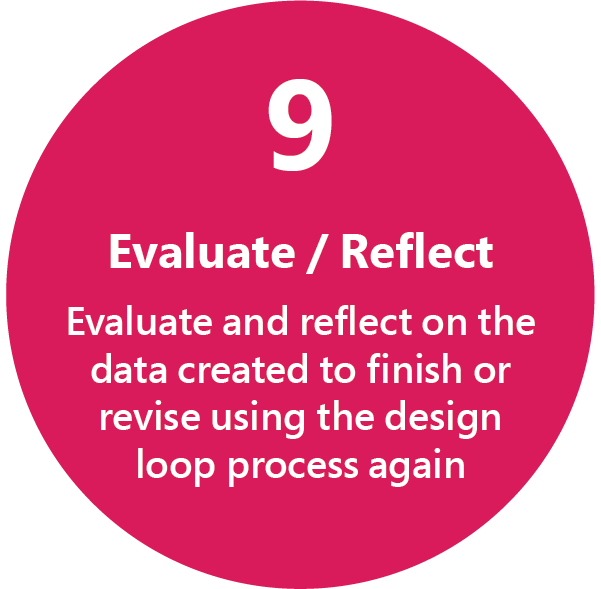 Цикъл на проектиране и дизайн
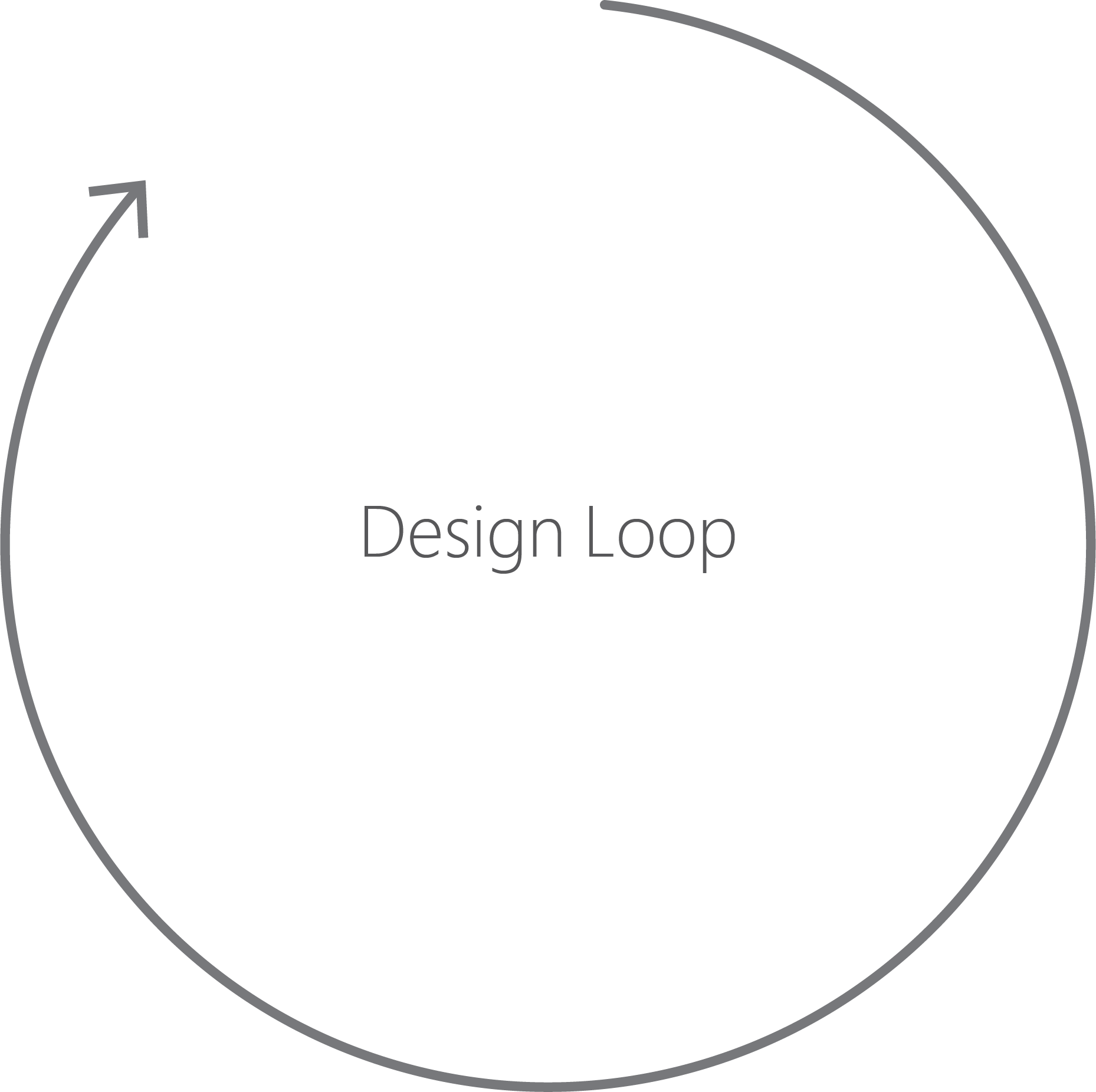 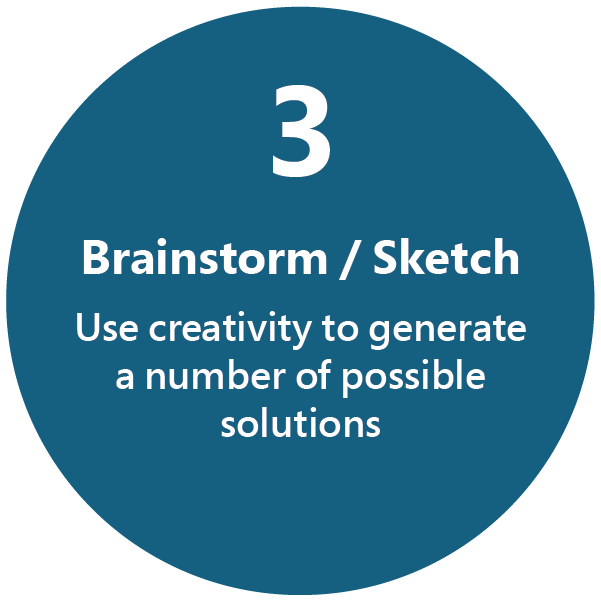 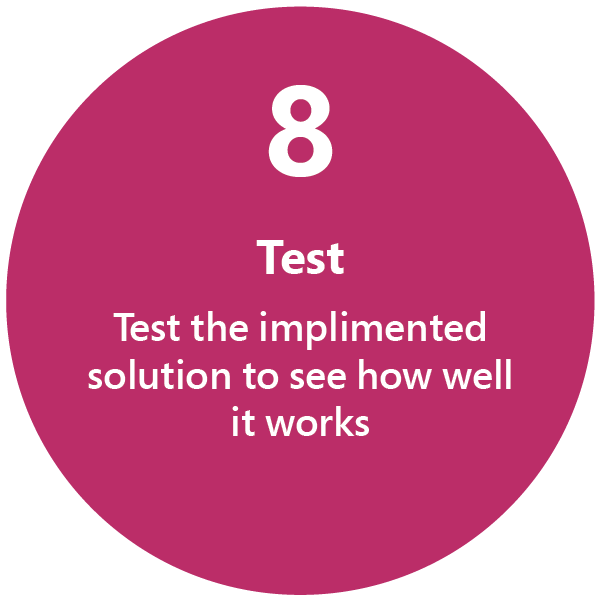 Обяснение на проекта 
Проучване 
Идеи/Скици
Оценяване на идеите
Избиране на най-добрата идея 
Скица на окончателния дизайн 
Прототип
Изпробване
Размисли
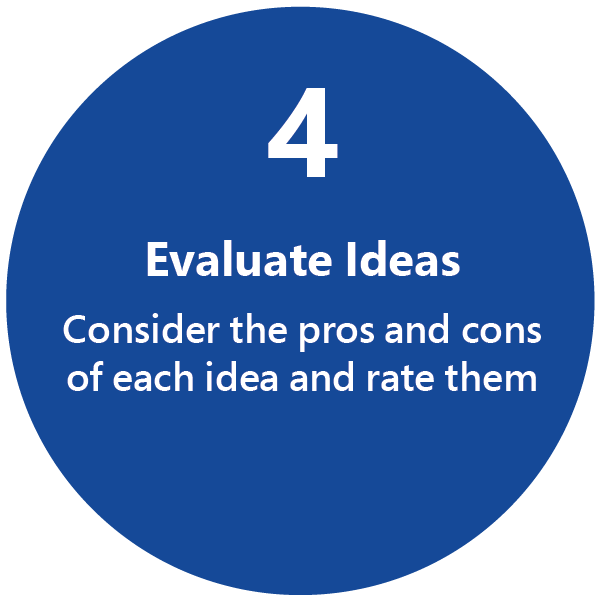 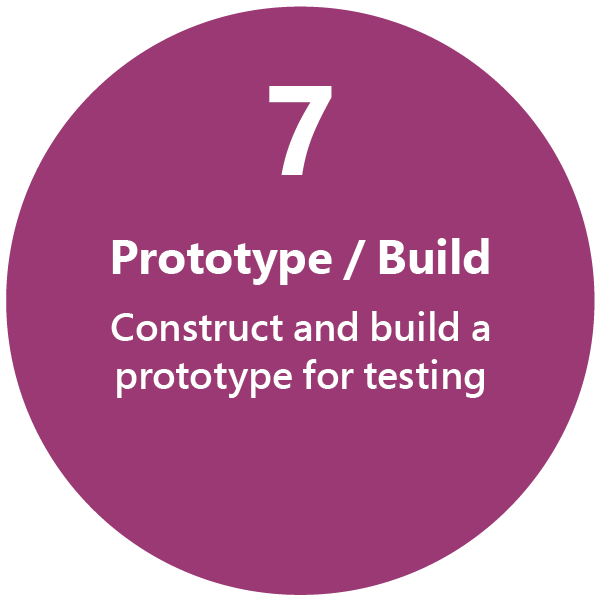 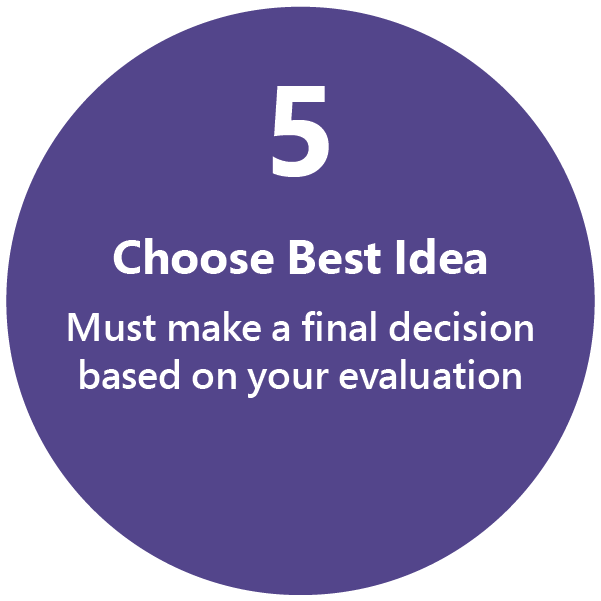 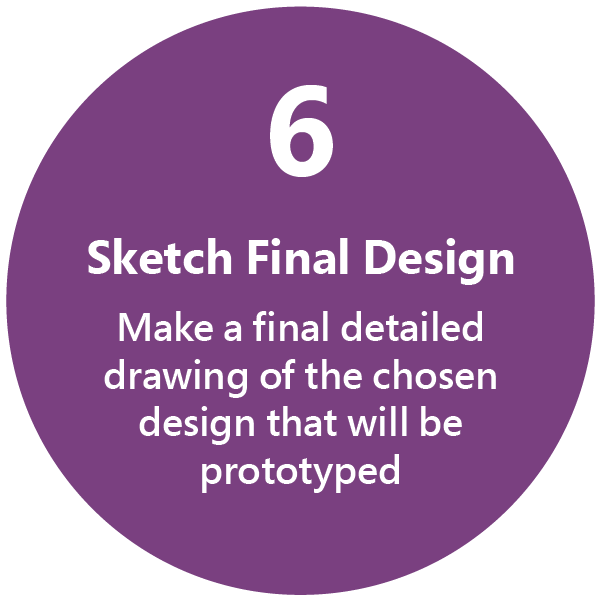 Инженерен процес на проектиране и дизайн
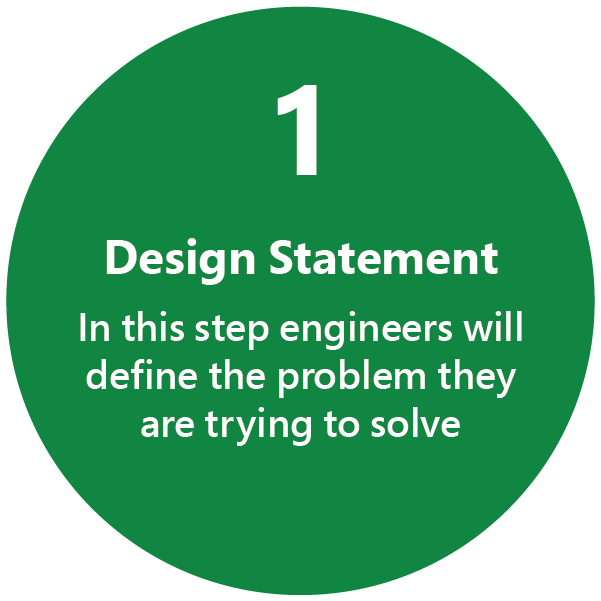 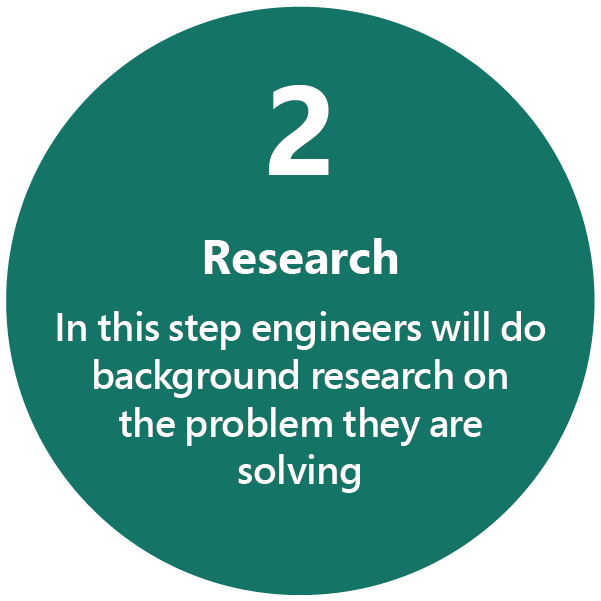 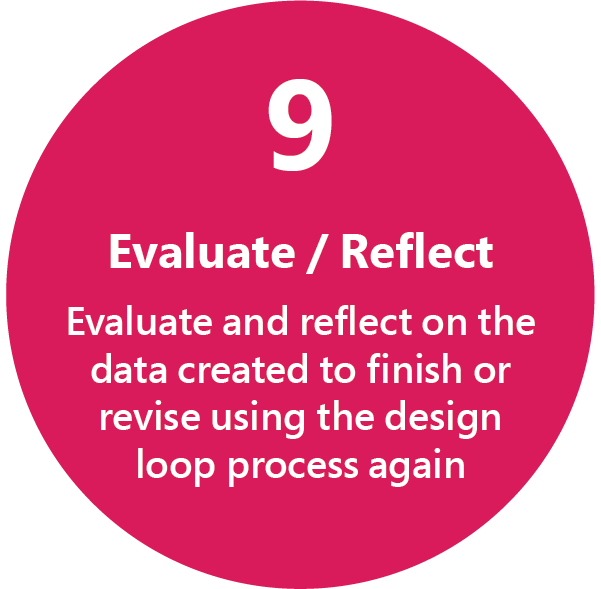 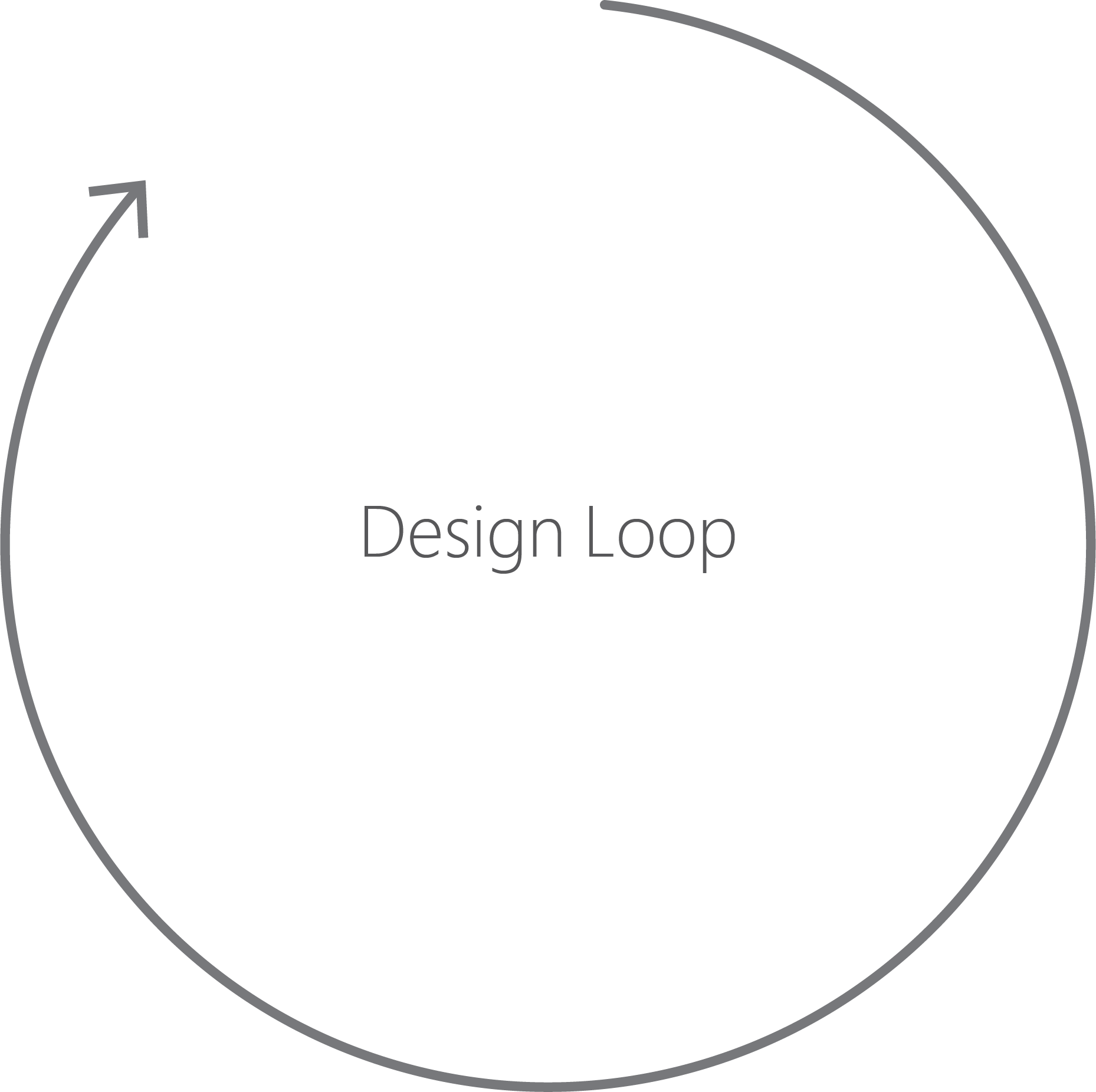 Идеи/Скици
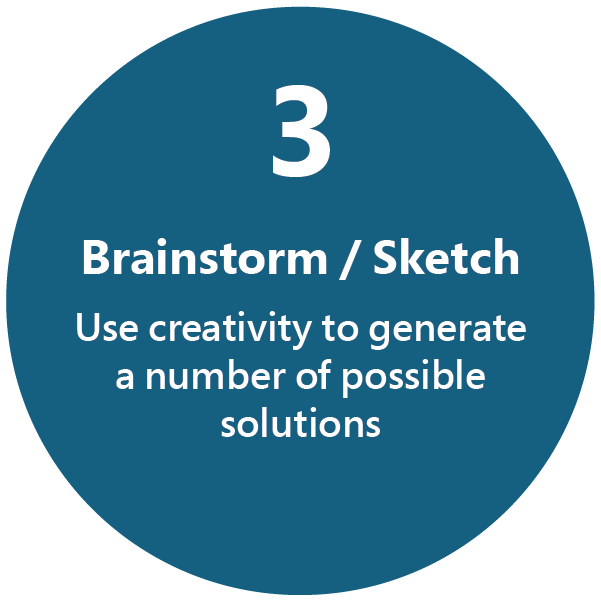 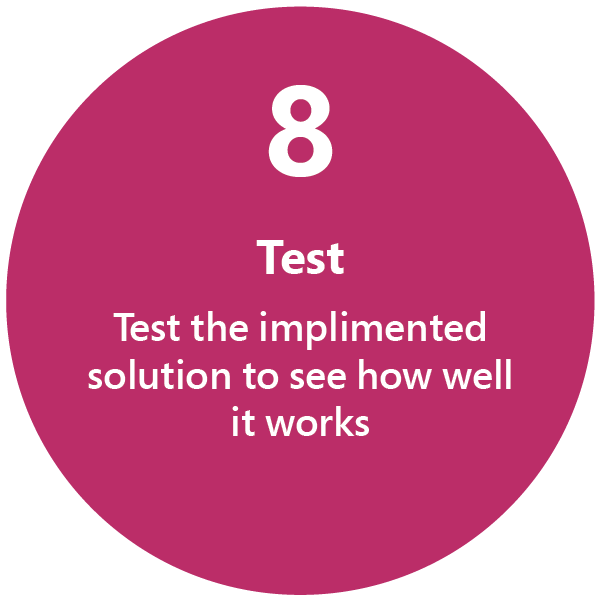 Материали за прототип
Осигурени за вас:
Кламер
Мини прототипна платка
Външна батерия с 2 батерии АА (резервно захранване, което да замени лимонената батерия)
Осигурени от вас:
Всички други материали на масата

Ще имате 10 минути, за да измислите идеи, да вземете решение с цялата група и да започнете работа по вашия прототип.
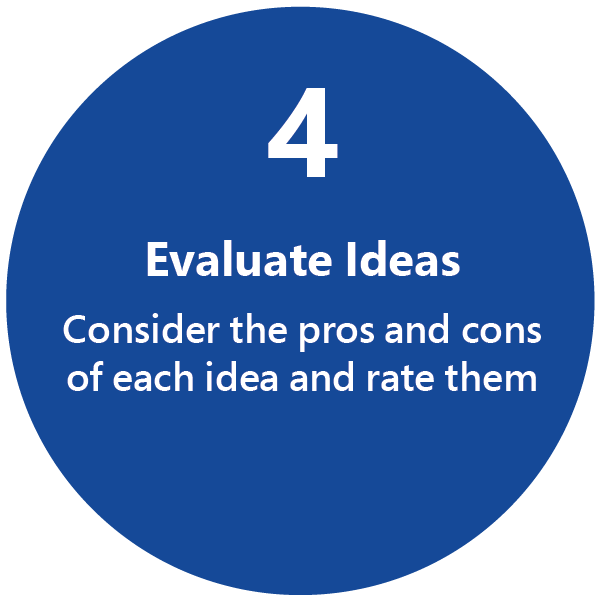 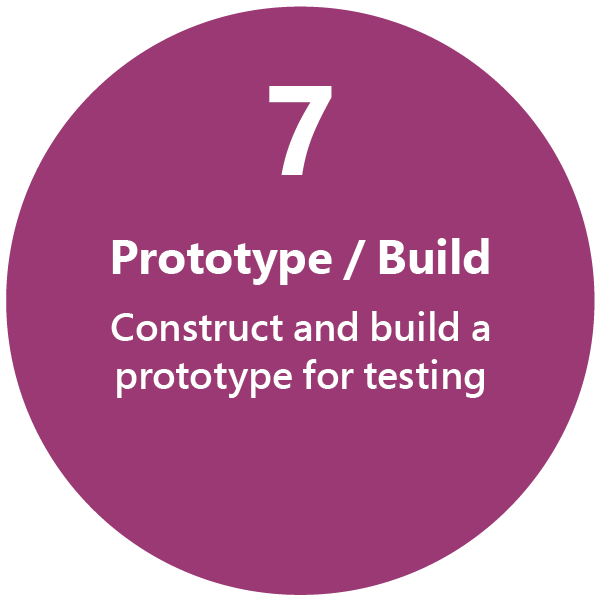 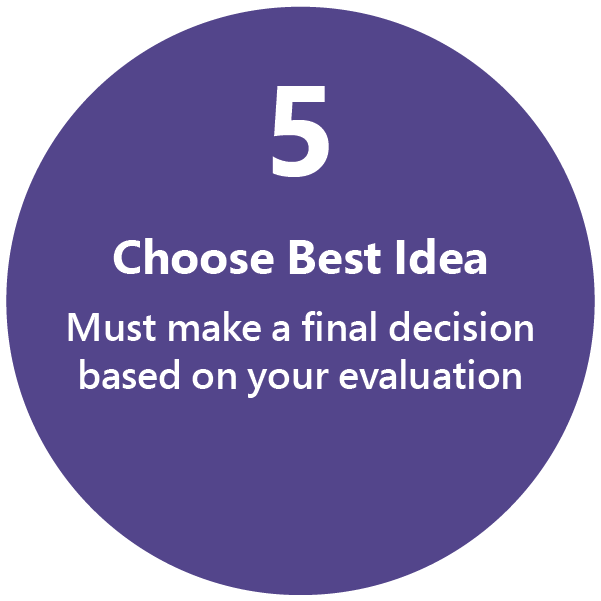 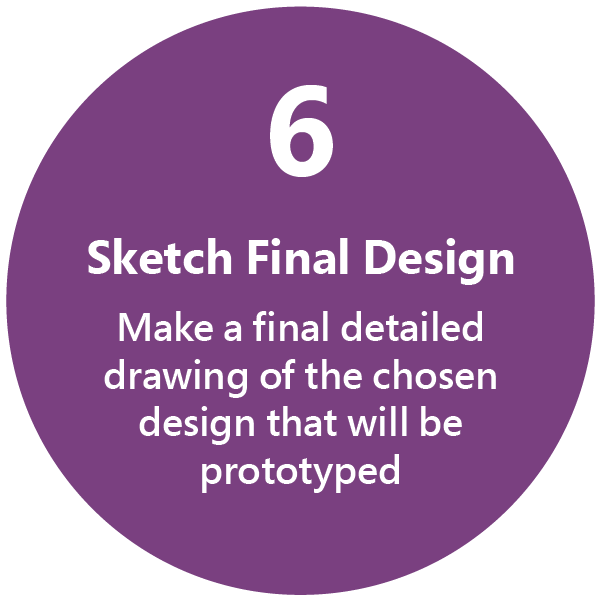 Задача 2: Проектирайте превключвател
Размисли
Опишете вашия прототип и процеса, който следвахте, за да го изработите.

Имахте ли запомнящи се „провали“, чрез които подобрихте своя прототип?